Актуальные вопросы развития системы дополнительного образования детей в образовательных организациях. Создание, организация и деятельность школьных спортивных клубов.
Цель создания системы дополнительного образования детей
Раннее обнаружение склонностей и талантов ребёнка, формирование его интересов и помощь в профессиональном самоопределении. В целом система ДО учащихся:
-отвечает потребностям школьников;
-помогает раскрытию личности и творческого потенциала;
-обеспечивает психологический и социальный комфорт детей;
-налаживает взаимоотношения между учащимися;
-побуждает к саморазвитию и самодисциплине;
-реализует потенциал общего школьного образования за счет углубления и применения знаний, полученных на уроках.
Дополнительное образование детей в общеобразовательном учреждении является той сферой, которая, в первую очередь, ориентирована на создание единого образовательного пространства и формирование у школьников целостного восприятия мира; на гармонизацию требований по реализации образовательного стандарта нового поколения и создание условий для развития индивидуальных интересов и потребностей личности. Поэтому важно поддерживать данную сферу и стремиться развивать ее дальше, решая все возникающие вопросы.
одним из важнейших направлений реформирования образовательного процесса в школе является создание и развитие школьных спортивных клубов.
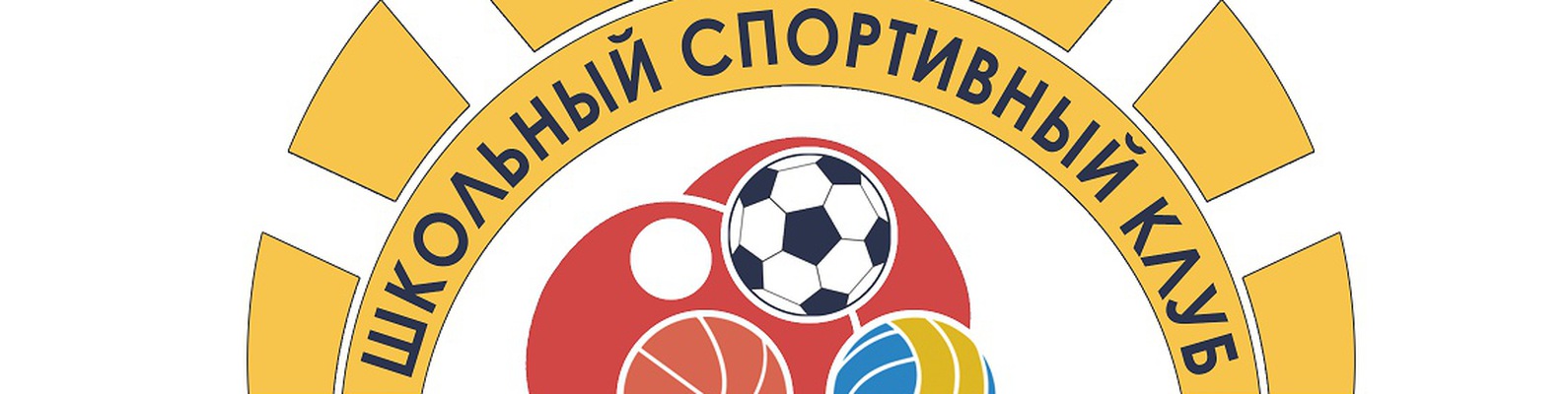 школьный спортивный клуб формирует целую систему внеурочной деятельности обучающихся, которая предусматривает реализацию программ внеурочной деятельности по всем направлениям развития личности каждого обучающегося, определённым федеральным государственным образовательным стандартом, в том числе: 
- спортивно-оздоровительное - формирование ценностного отношения к здоровью и здоровому образу жизни;
 - духовно-нравственное - воспитание гражданственности, патриотизма, уважения к правам, свободам и обязанностям человека; 
- социальное – воспитание нравственных чувств и этического сознания; 
- обще интеллектуальное – воспитание трудолюбия, творческого отношения к учению, труду и жизни;
- общекультурное – воспитание ценностного отношения к прекрасному, формирование представлений об эстетических идеалах и ценностях.
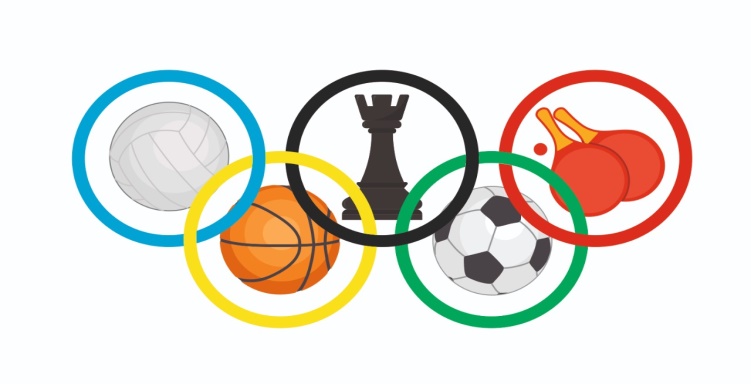 В Указе Президента РФ от 07.05.2018 года № 204 определена задача по созданию для всех  категорий и групп населения условий для занятий спортом, физической культурой. В рамках национального проекта «Образование» в рамках проекта «Успех каждого ребенка» также обеспечивается решение этих задач. Еще один документ, который определяет приоритетные направления развития школьного спорта – это «Стратегия развития физической культуры и спорта в РФ до 2030 года». 
На основании приказа Министерства спорта РФ и Министерства просвещения РФ от 17.02.2021 года была утверждена «Межотраслевая программа развития школьного спорта до 2024 года». Документ нацелен на увеличение числа детей и молодежи, занимающихся физкультурой и спортом, а также на совершенствование физкультурно-спортивной работы в образовательных организациях. Данная программа нацелена на создание спортивных клубов во всех общеобразовательных учреждениях, а это значит, что во всех школах будут созданы школьные спортивные клубы, где дети в рамках внеурочной деятельности спортивной направленности, смогут заниматься спортом бесплатно.
Цель деятельности школьного спортивного клуба
привлечение обучающихся общеобразовательной организации к систематическим занятиям физической культурой и спортом;
 развитие в общеобразовательной организации традиционных и наиболее популярных в регионе видов спорта;
формирование здорового образа жизни.
Задачи деятельности школьного спортивного клуба
- вовлечение обучающихся в систематические занятия физической культурой и спортом;
 - формирование у них мотивации и устойчивого интереса к укреплению здоровья;
 - организация физкультурно-спортивной работы; 
 - участие в спортивных соревнованиях различного уровня среди образовательных организаций;
 - развитие волонтёрского движения по пропаганде здорового образа жизни;
 - оказание содействия обучающимся, членам спортивных сборных команд образовательных организаций в создании необходимых условий для эффективной организации образовательного и тренировочного процессов; 
- организация спортивно-массовой работы с обучающимися, имеющими отклонения в состоянии здоровья, ограниченные возможности здоровья.
Алгоритм действий образовательного учреждения по созданию ШСК
1. Ознакомление и изучение документов, регламентирующих создание и деятельность ШСК.
2. Формирование рабочей группы по созданию ШСК.
3. Оформление стенда по созданию школьного спортивного клуба.
4. Разработка Положения о ШСК.
5. Разработка Положения о Совете ШСК.
6. Определение кандидатур в состав Совета ШСК.
7. Проведение общего собрания членов ШСК.
8. Издание Приказа об организации работы ШСК.
9. Разработка рабочих документов ШСК. (Устав ШСК, план мероприятий и т.д.)
В результате деятельности школьных спортивных клубов должно
увеличиться число систематически занимающихся учащихся школы в спортивных секциях;
Увеличиться количество проводимых физкультурных мероприятий и спортивных соревнований на базе школы различного уровня для формирования у обучающихся здорового образа жизни;
Социальный эффект
Школа – центр физкультурного и спортивного движения в селе;
Привлечение родителей к сотрудничеству с ШСК, в региональных, муниципальных спортивно-массовых мероприятиях;
Вовлечение «трудных» и детей склонных к асоциальному поведению, подростков в секции и мероприятия ШСК;
Организован спортивный досуг в каникулярное время;
Вовлечение родителей в физкультурно-массовые мероприятия школы.
ОБРАЗОВАТЕЛЬНЫЙ ЭФФЕКТ
Освоение компонентов ключевых компетентностей: знаний, умений и навыков физкультурного и спортивного образования, освоение методики подготовки сдачи норм ВФСК «Готов к труду и обороне»;
ПРОФЕССИОНАЛЬНЫЙ ЭФФЕКТ
участие обучающихся в ШСК в соревнованиях различного уровня;
Рост показателей спортивных достижений учащихся ШСК в соревнованиях различного уровня;
Присвоение разрядов лучшим спортсменам школы;
Профориентация старшеклассников (выбор педагогических вузов и колледжей спортивной направленности);
Деятельность совета ШСК и волонтеров из членов клуба позволит пропагандировать здоровый образ жизни, профилактику вредных привычек, поможет узнать историю спорта и олимпийского движения, спортивных достижений через связь со СМИ, выпуск буклетов, фотогазет, создание и обновление странички ШСК на школьном сайте и районной газете.
Большой самоценностью ШСК является роль Школьного спортивного клуба в создании механизмов ученического самоуправления в развитии физической культуры и спорта по всем направлениям деятельности.
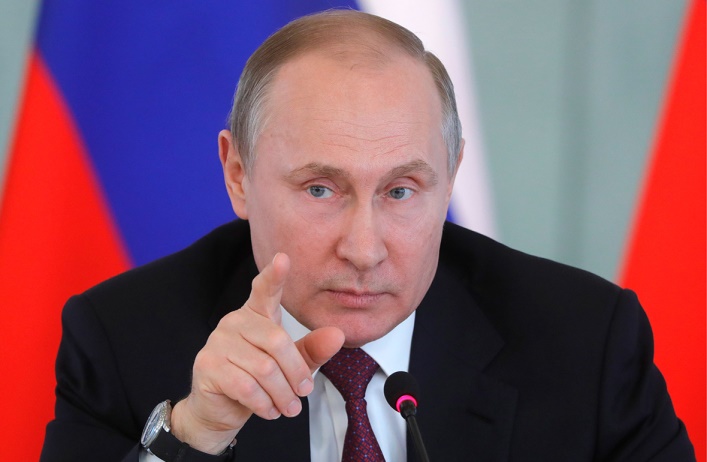 «Результатом нашей работы должна стать осознанная молодым поколением необходимость в здоровом образе жизни, в занятиях физической культурой и спортом. Каждый молодой человек должен осознать, что здоровый образ жизни – это успех, его личный успех»
ВЛАДИМИР ВЛАДИМИРОВИЧ ПУТИН
СПАСИБО ЗА ВНИМАНИЕ!